The Four Humours
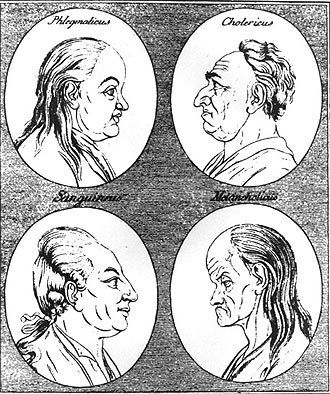 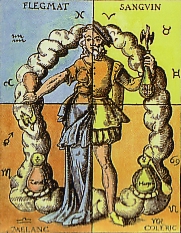 The Four Humours = balance
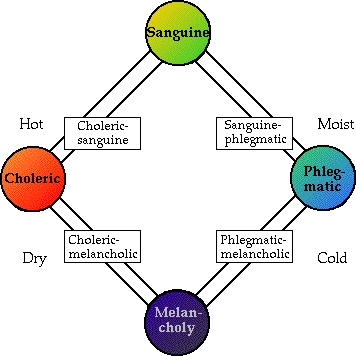 Four Humours
Developed as medical "science" by the ancient Greeks
The Four Humours in Renaissance and Elizabethan time had become standardised as follows:
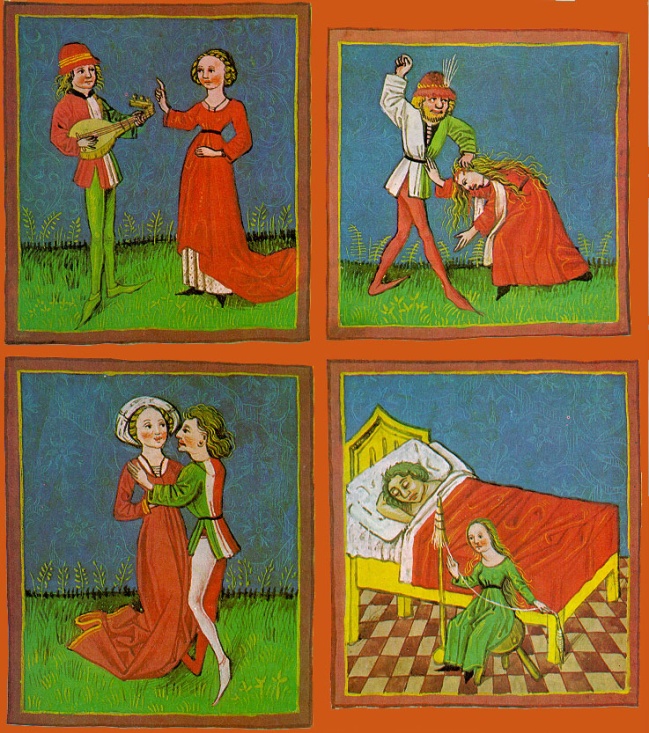 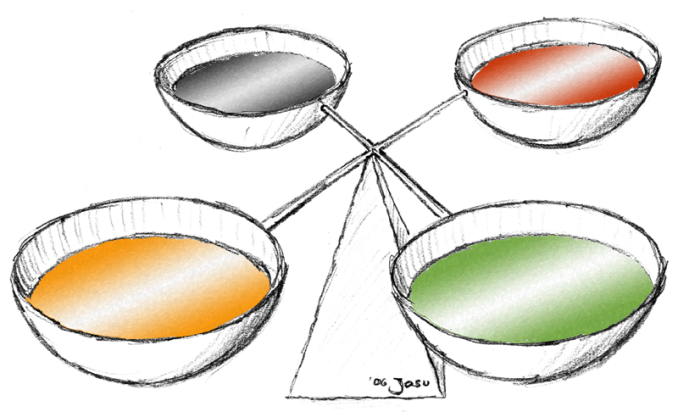 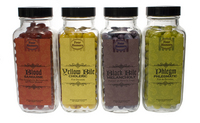 Sanguine
Body substance:  blood 
produced by: liver 
Element: air 
Qualities:  hot and moist 
Complexion and Body type: red-cheeked, corpulent 
Personality: amorous, happy, generous, optimistic, irresponsible
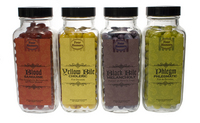 Sanguine
Planet: Jupiter
Astrological sign: Gemini, Libra, Aquarius
Direction: South
Season: Spring
Phase of Life: Adolescence
When out of balance: Irresponsible, gluttonous, inebriate, lusty
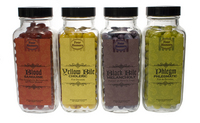 Choleric
Body substance: yellow bile (includes gall and urine) as in "pissed off"
produced by: spleen 
Element: fire 
Qualities: hot and dry 
Complexion and Body type: red-haired, thin 
Personality: violent, vengeful, short-tempered, ambitious
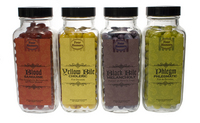 Choleric
Planet:  Mars
Astrological sign:  Aries, Leo, Sagittarius
Direction: West
Season: Summer
Phase of Life: Adulthood
When out of balance: Violent, hot-tempered, unscrupulous, vengeful
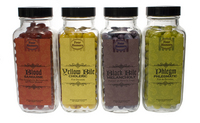 Phlegmatic
Body substance: phlegm (snot, tears)
produced by: lungs 
Element: water 
Qualities: cold and moist 
Complexion and Body type: corpulent 
Personality: Sluggish, pallid, cowardly
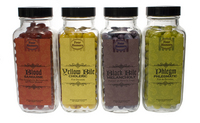 Phlegmatic
Planet: Moon
Astrological sign: Cancer, Scorpio, Pisces
Direction: East
Season: Winter
Phase of Life: Childhood (also senility)
When out of balance: Lazy, vulnerable, cowardly, excessively emotional
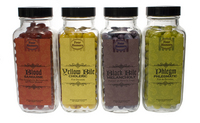 Melancholic
Body substance: black bile (feces, clotted blood)
produced by: gall bladder 
Element: earth 
Qualities: cold and dry 
Complexion and Body type: sallow, thin 
Personality: Introspective, sentimental, gluttonous
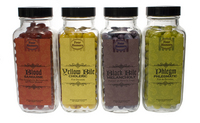 Melancholic
Planet: Saturn
Astrological sign: Taurus, Virgo, Capricorn
Direction: North
Season: Autumn
Phase of Life: Old Age
When out of balance: Depressive, narcissistic, self-loathing
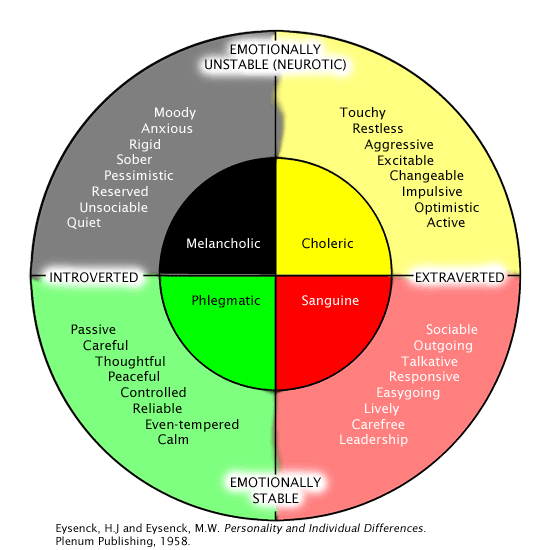